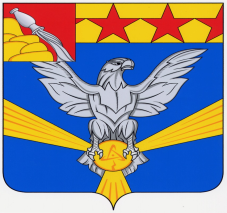 Опыт взаимодействия с Фондом капитального ремонта многоквартирных домов Воронежской области. Комплексное благоустройство придомовых территорий в рамках реализации муниципальной составляющей регионального проекта Воронежской области «Формирование комфортной городской среды».  Доклад главы администрации  городского округа город  Нововоронеж Лещенко Владимира Викторовича
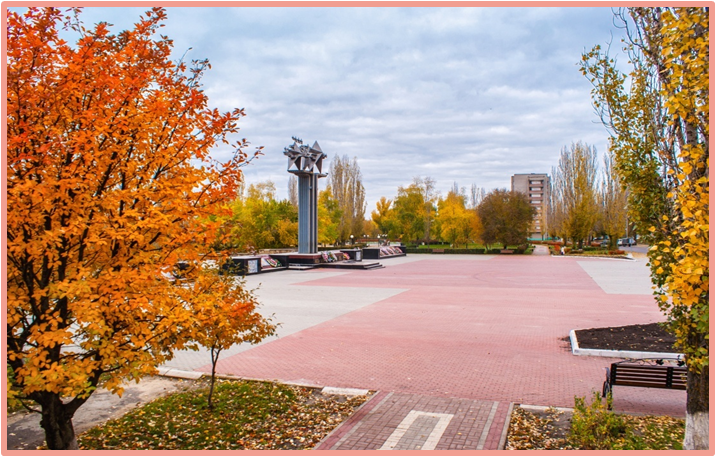 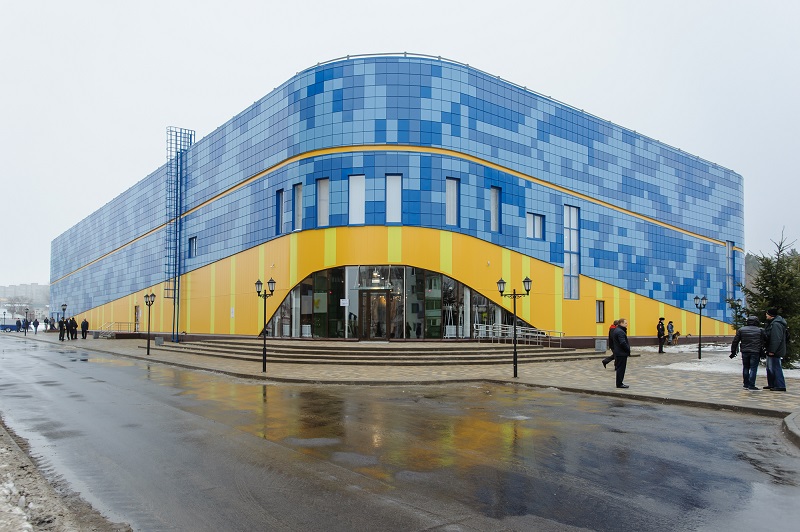 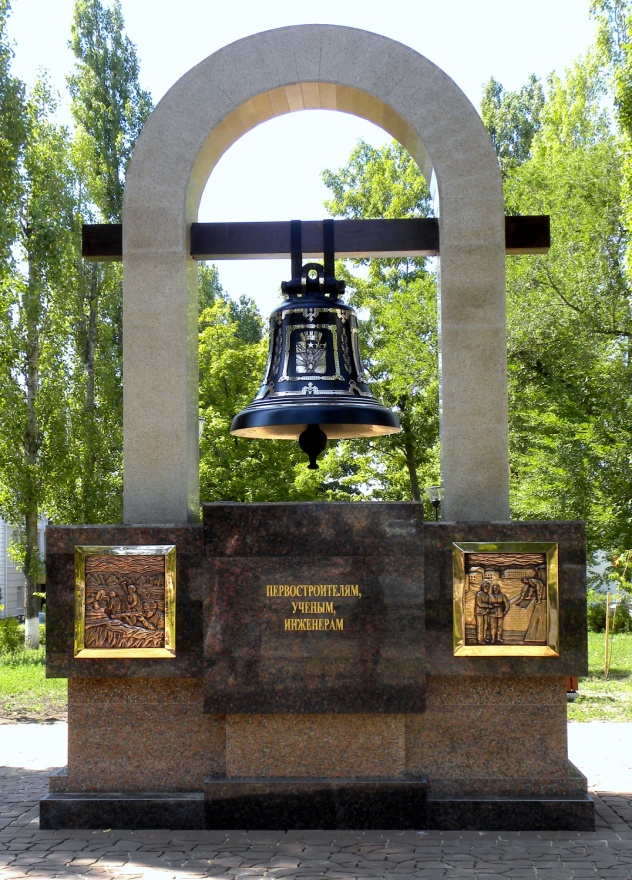 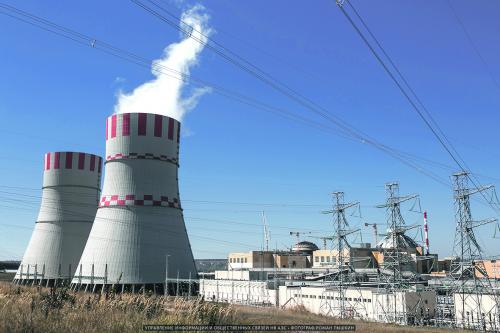 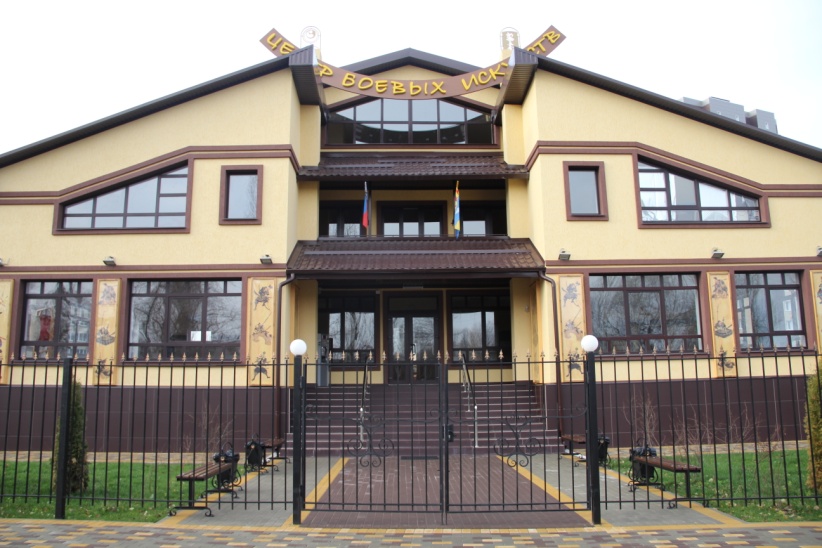 Июнь 2019
Основные задачи в сфере создания условия для благоприятного проживания населения в городском округе город Нововоронеж:
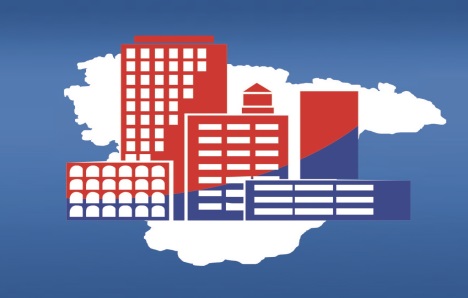 1. Реализация на территории города региональной программы капитального ремонта общего имущества многоквартирных домов
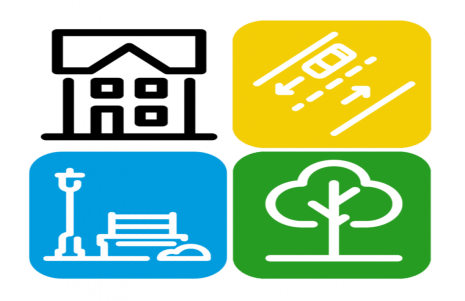 2. Комплексное благоустройство придомовых территорий многоквартирных домов и общественных мест
1. Реализация на территории города региональной программы капитального ремонта общего имущества многоквартирных домов
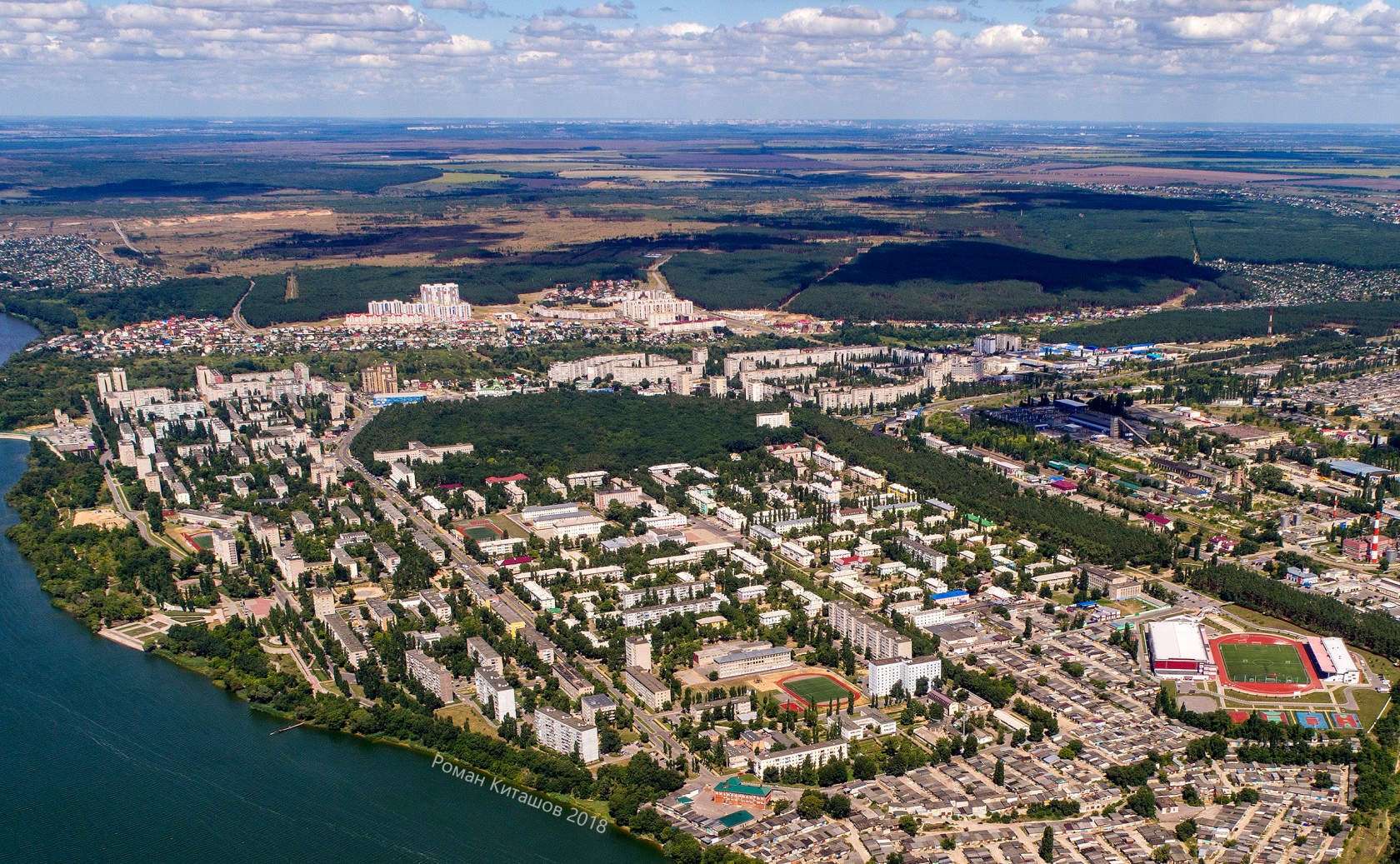 1. Реализация на территории города региональной программы капитального ремонта общего имущества многоквартирных домов
Капитальный ремонт МКД
Замена лифтов
1. Реализация на территории города региональной программы капитального ремонта общего имущества многоквартирных домов
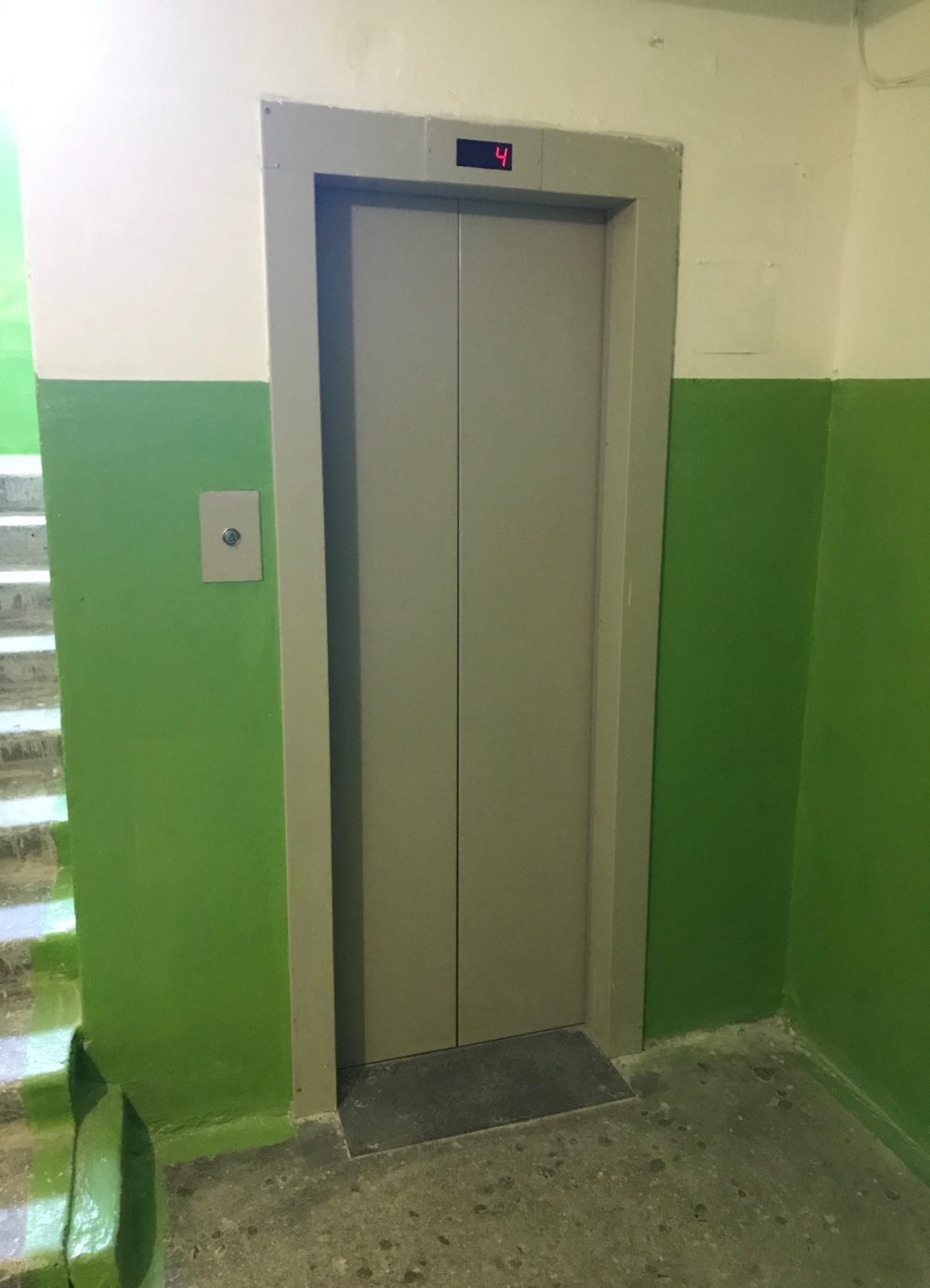 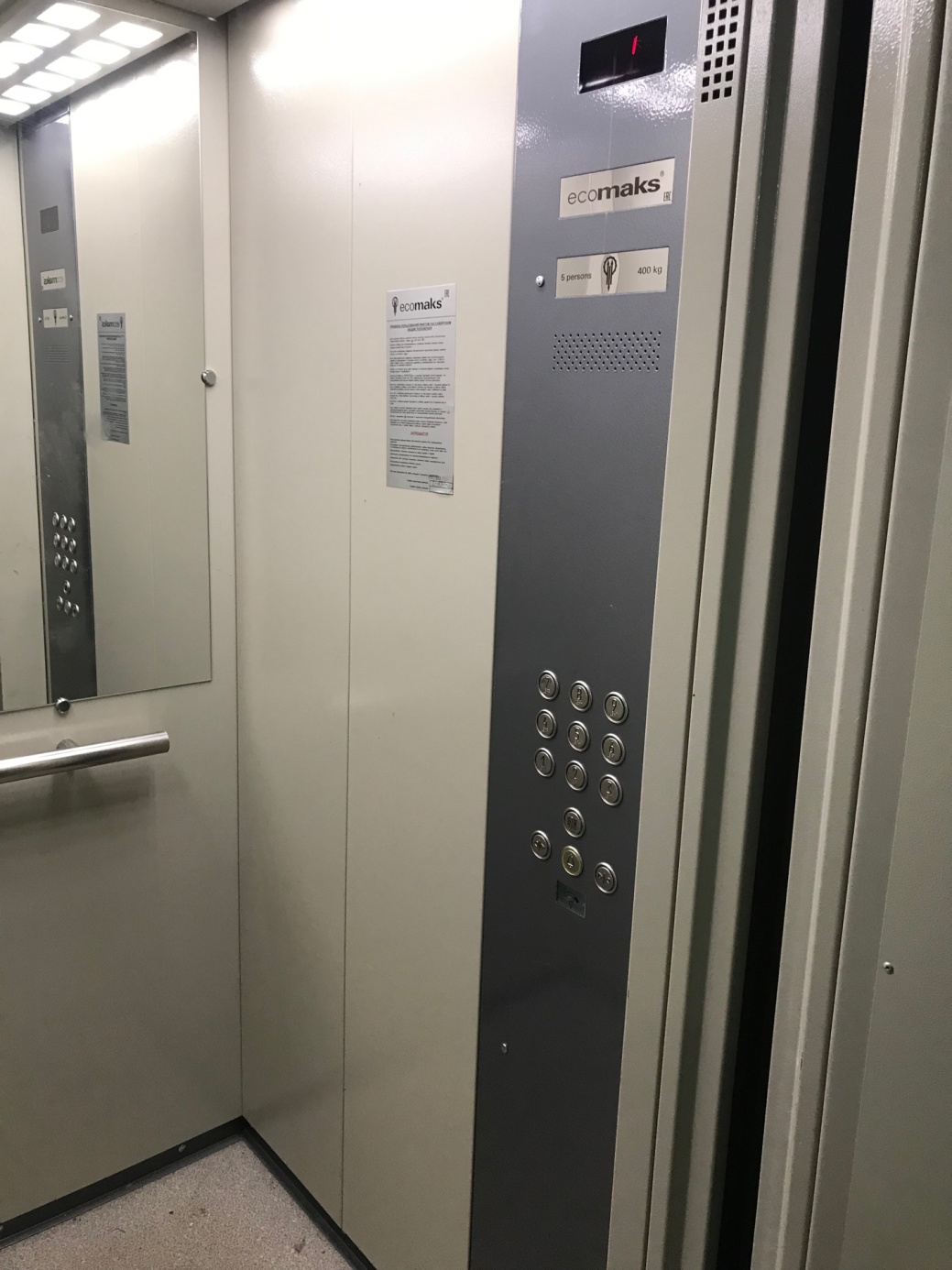 За период с 2017 по 2019 годы заменено 117 лифтов – 95% общего числа лифтов, подлежащих замене
1. Реализация на территории города региональной программы капитального ремонта общего имущества многоквартирных домов
1. Постоянная совместная работа администрации города, депутатов, управляющих компаний, старших по домам
2. Непосредственное участие управляющих компаний  в проектировании, контроле проведения работ и их приемке совместно с жителями.
3. Осуществление полной замены инженерных сетей, ремонт крыш, фасадов, замена лифтов, ремонт балконов, а также обязательная замена вводов инженерных сетей
4. Реализация комплексного подхода при выполнении работ в результате обоснованного и согласованного с Фондом переноса сроков проведения отдельных видов работ на более ранние сроки
5. Осуществление администрацией городского округа город Нововоронеж сбора недоимки с неплательщиков по взносам на капитальный ремонт по доверенности Фонда.
2. Комплексное благоустройство придомовых территорий в рамках реализация муниципальной составляющей регионального проекта Воронежской области «Формирование комфортной городской среды»
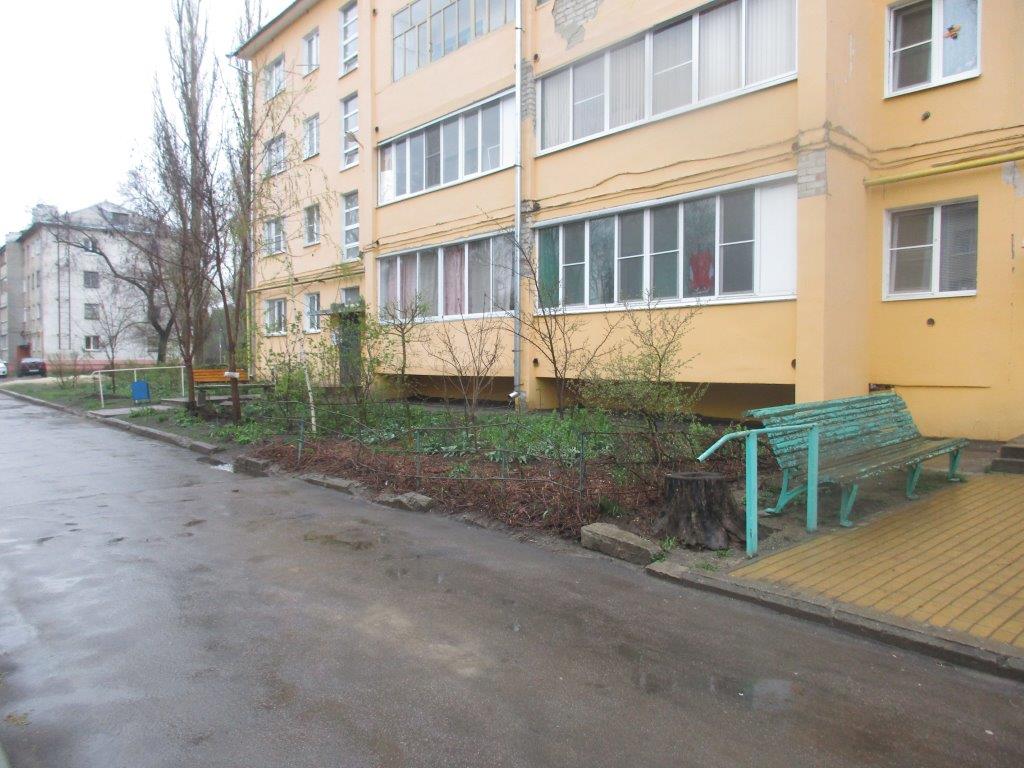 Дворовые территории, благоустроенные в 2017-2018 гг.
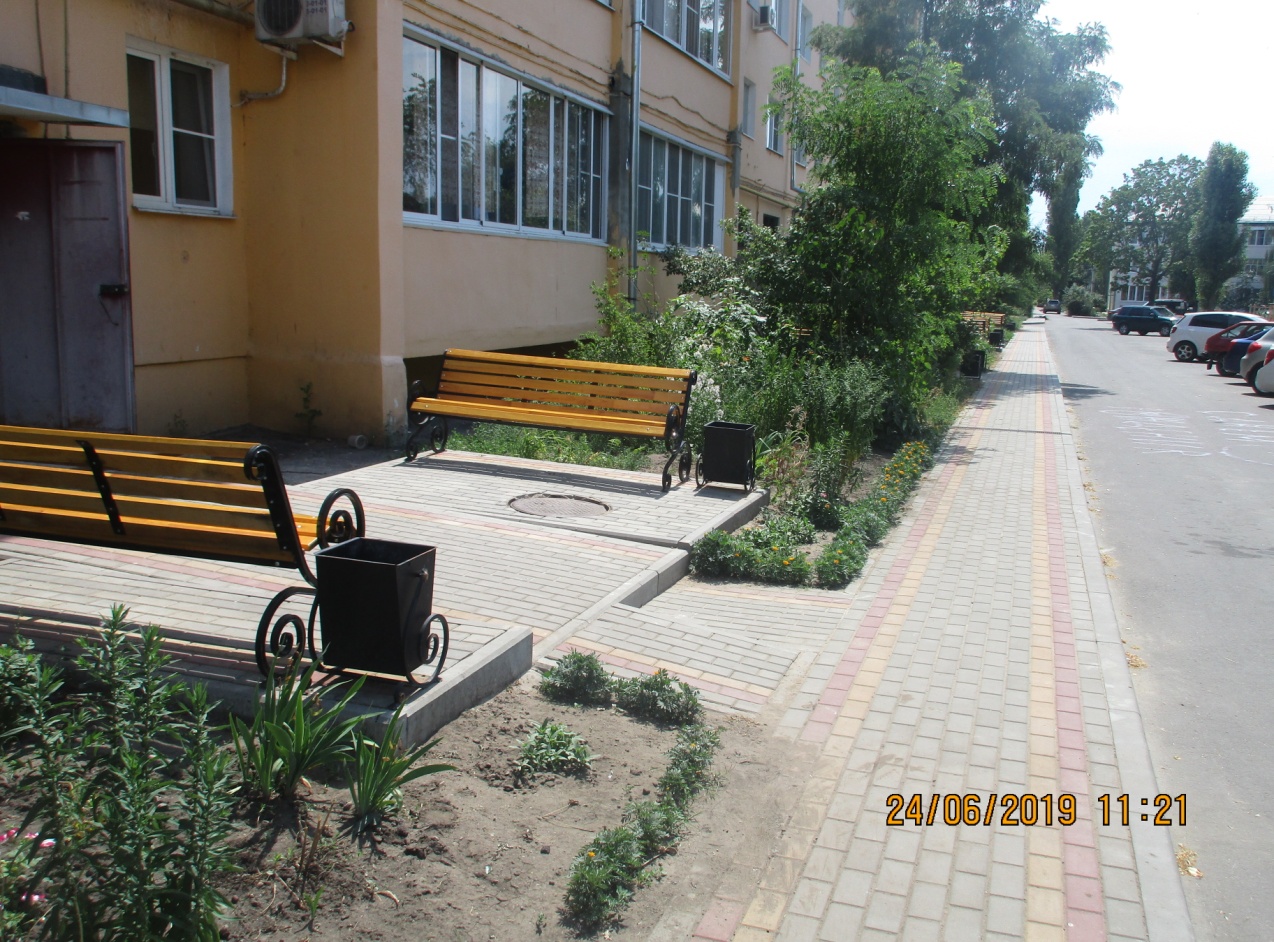 До
После
2. Комплексное благоустройство придомовых территорий в рамках реализация муниципальной составляющей регионального проекта Воронежской области «Формирование комфортной городской среды»
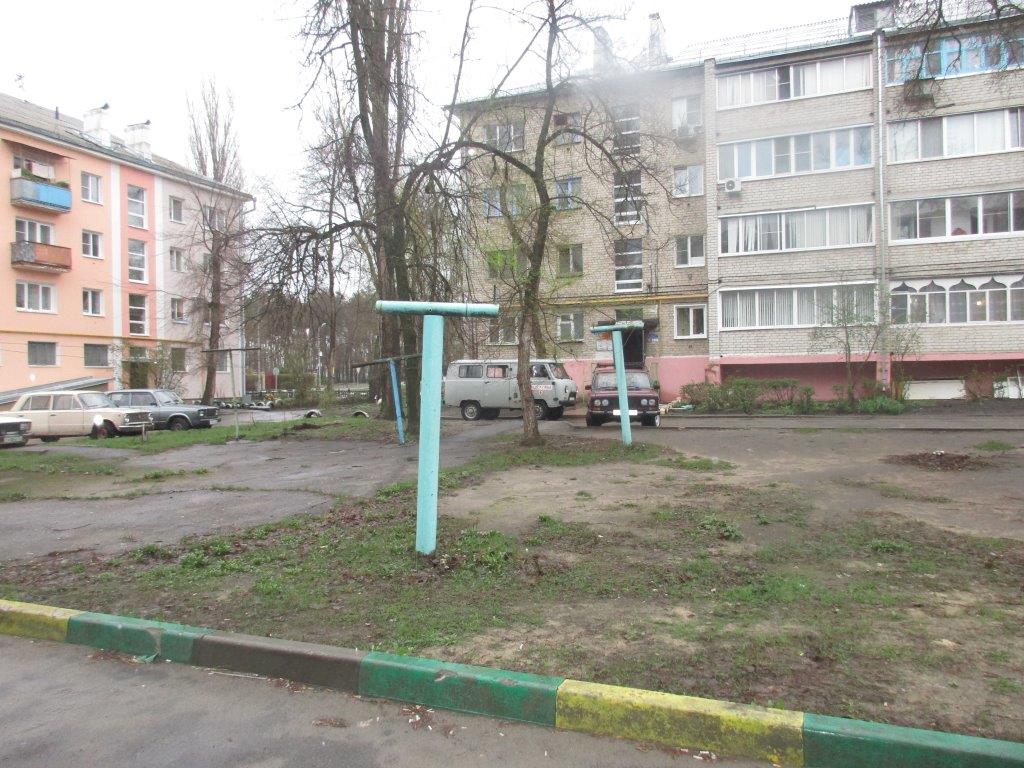 Дворовые территории, благоустроенные в 2017-2018 гг.
Объем финансирования – 15,0 млн. руб.
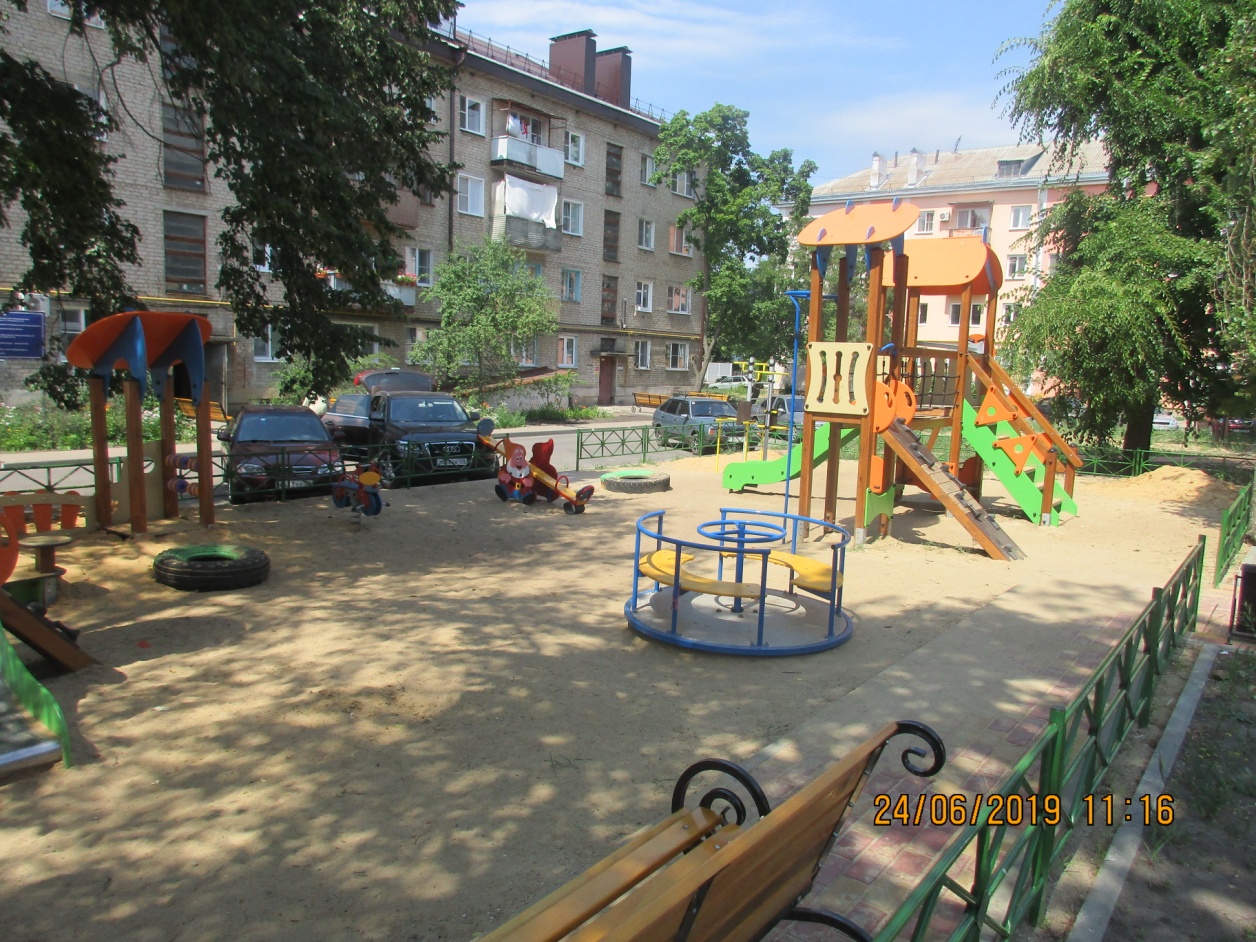 До
После
2. Комплексное благоустройство придомовых территорий в рамках реализация муниципальной составляющей регионального проекта Воронежской области «Формирование комфортной городской среды»
Объем финансирования составляет 33,0 млн. руб.
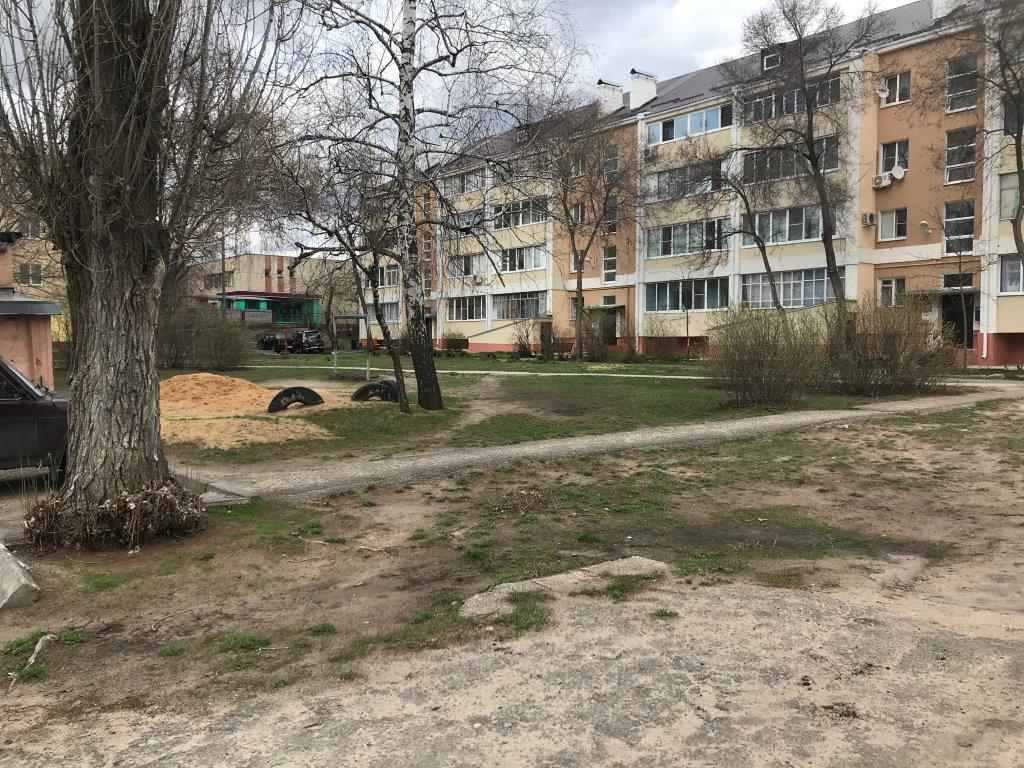 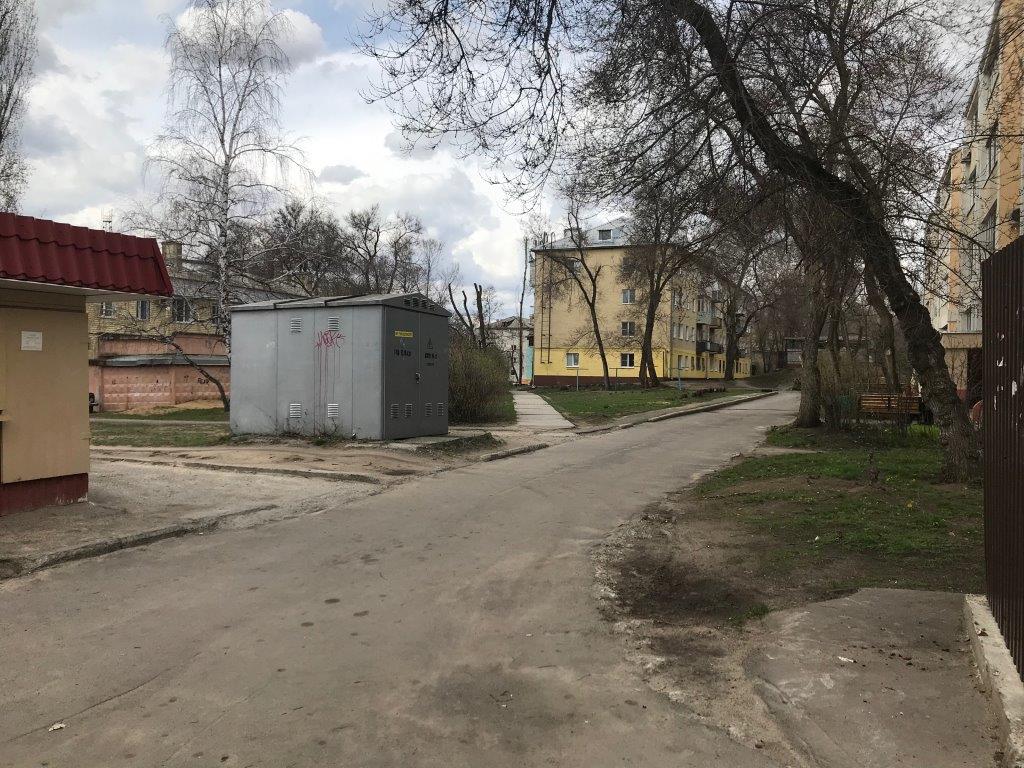 Дворовые территории, подлежащие благоустройству в 2019 году
2. Комплексное благоустройство придомовых территорий в рамках реализация муниципальной составляющей регионального проекта Воронежской области «Формирование комфортной городской среды»
Объем финансирования составляет 33,0 млн. руб.
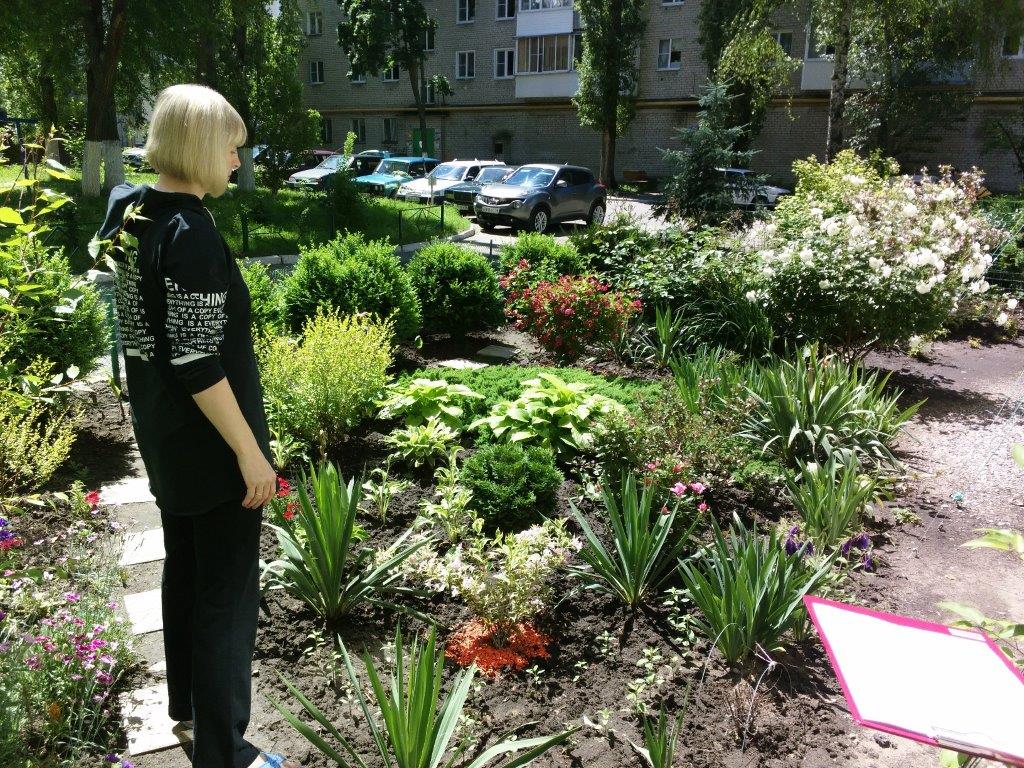 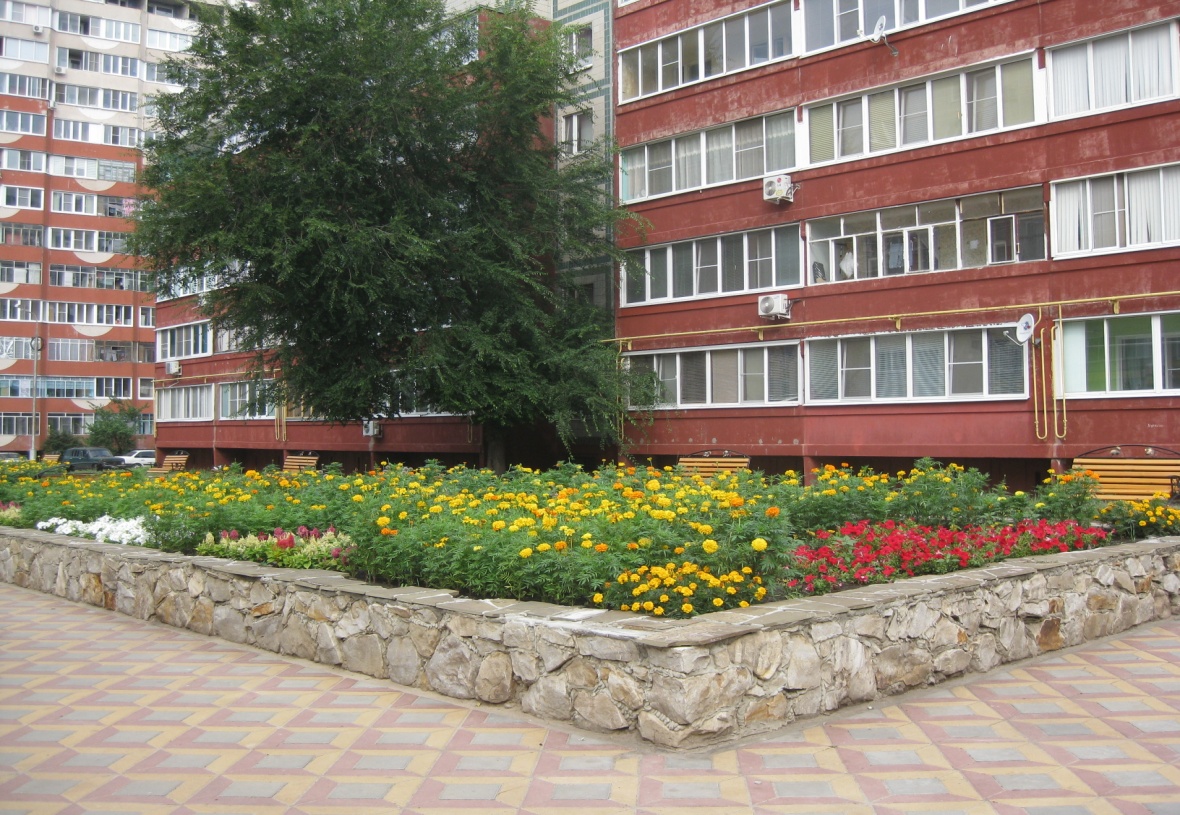 Ежегодный конкурс «Уютный двор»
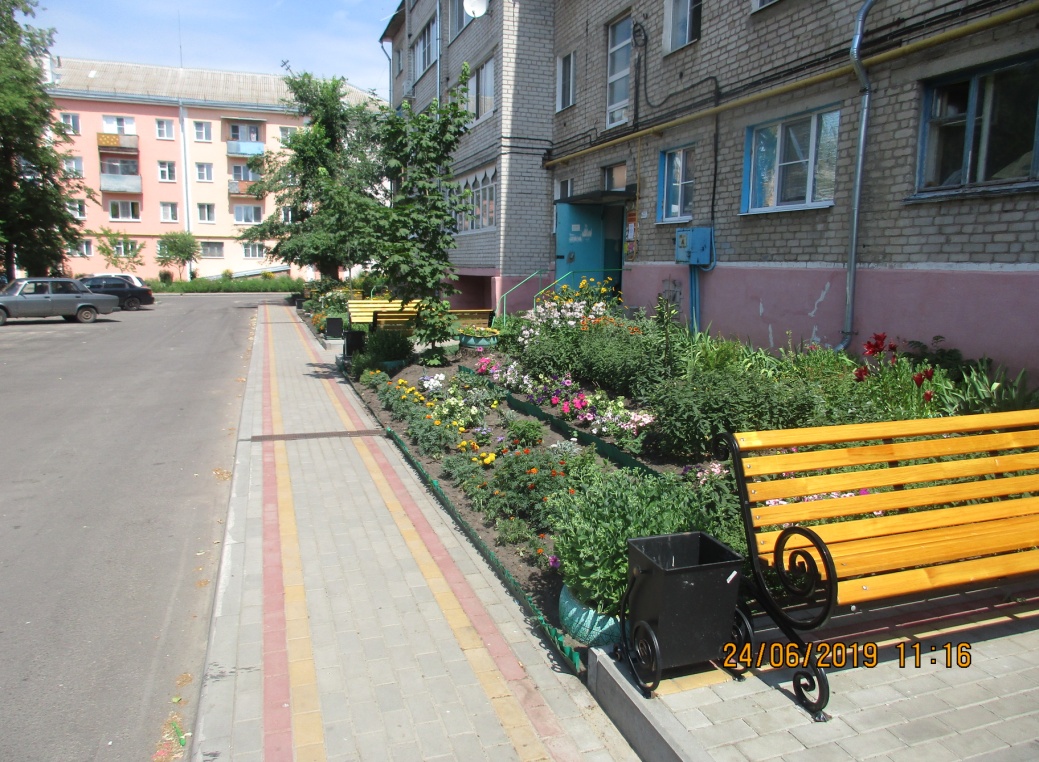 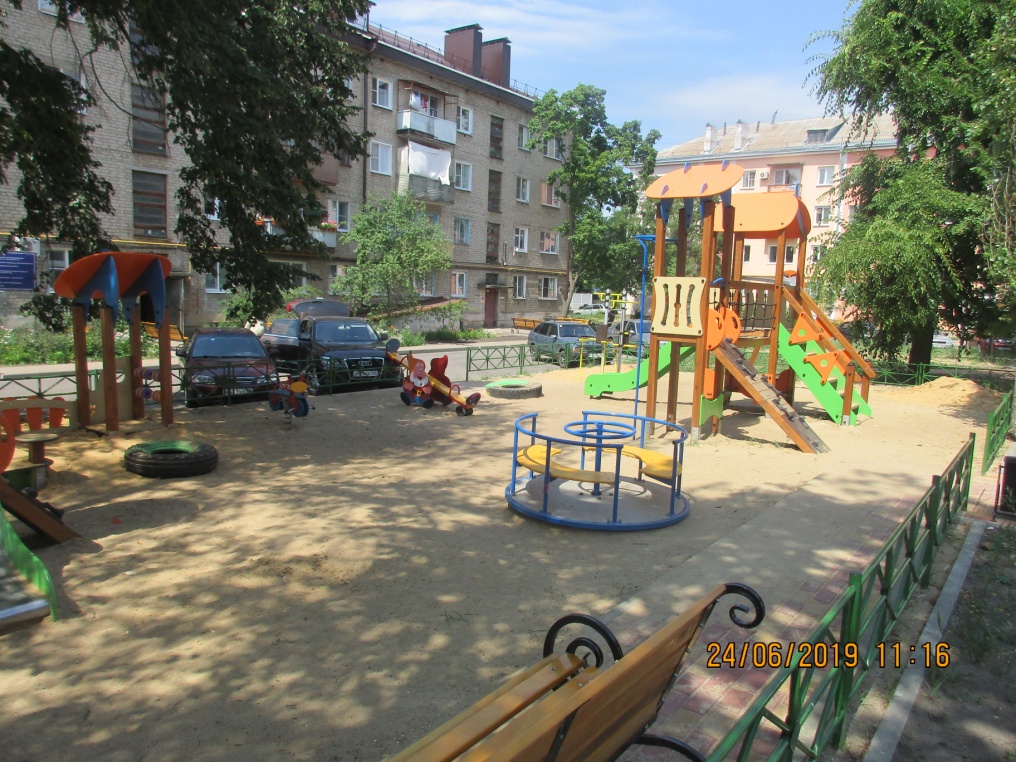 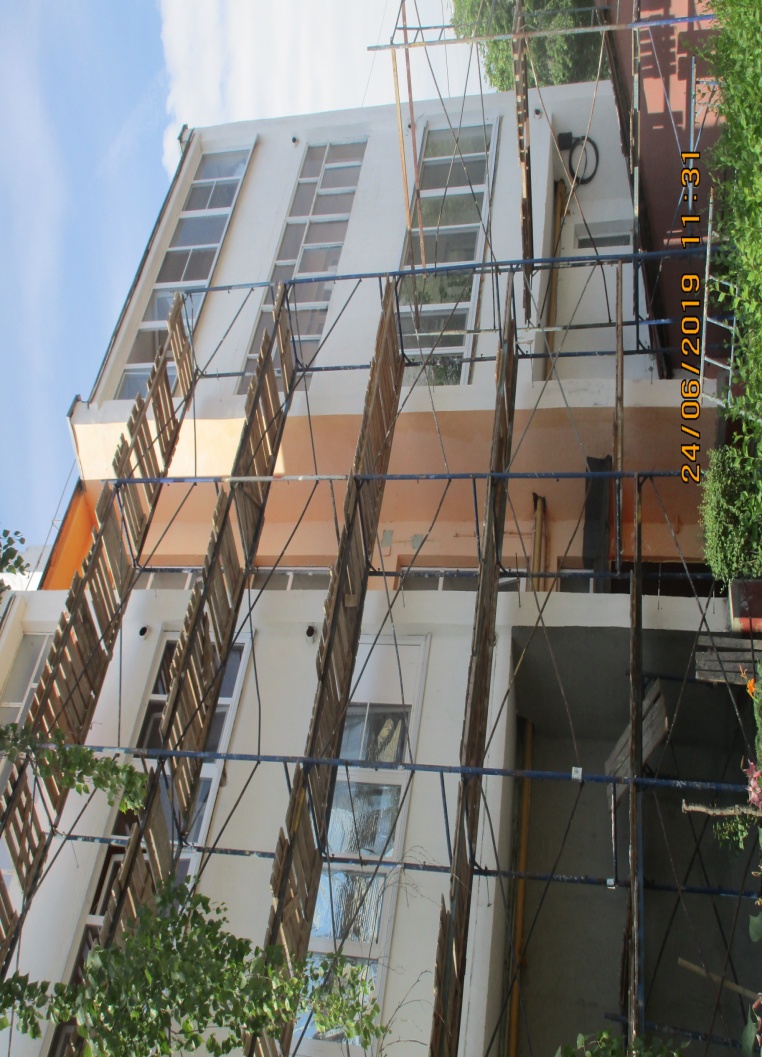 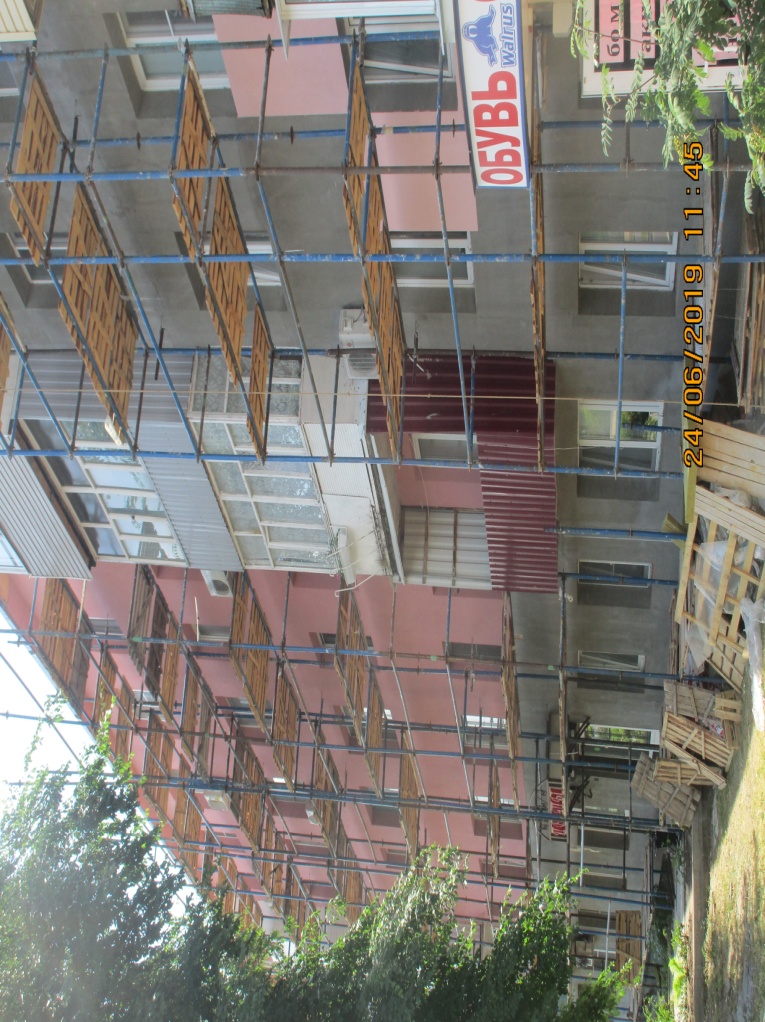 Благодарю за внимание!